КРЕДИТОВАНИЕ БИЗНЕСАВАКБ «АЛМАЗЭРГИЭНБАНК» АО
Май, 2018 г.
1
АКБ «АЛМАЗЭРГИЭНБАНК» АО
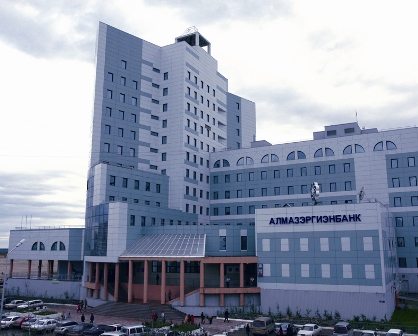 АКБ «Алмазэргиэнбанк» АО – Универсальный Республиканский Банк с межрегиональной сетью, оказывающий весь спектр современных финансовых услуг, как юридическим, так и физическим лицам. 
Основным акционером Банка является Министерство имущественных и земельных отношений Республики Саха (Якутия)
2
Алмазэргиэнбанк ориентируется на комплексное обслуживание клиентов малого и среднего бизнеса
3
КРЕДИТЫ ДЛЯ СУБЪЕКТОВ МСП
4
КРЕДИТЫ ДЛЯ СУБЪЕКТОВ МСП
ВИДЫ ОБЕСПЕЧЕНИЯ КРЕДИТОВ И ГАРАНТИЙ ПО БИЗНЕСУ
5
Льготное кредитование субъектов АПК (краткосрочный кредит)
6
Льготное кредитование субъектов АПК (долгосрочный кредит)
7
СПАСИБО ЗА ВНИМАНИЕ !
Офис обслуживания и кредитования юридических лиц и индивидуальных предпринимателей расположен по адресу:

Республика Саха (Якутия), г.Якутск, пр.Ленина, 1


Call-центр: 8 800 100 34 22 или (4112) 34 22 22


Условия и тарифы по продуктам Банка приведены 
на официальном сайте albank.ru
8